ApplyTexas Updates
2018-2019 Application Cycle
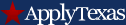 Table of Contents
Year in Review
 ApplyTexas Development Cycle 
 Application Changes
IV.  Administrative Updates
V.   Counselor Suite Updates
VI.  Continuing Initiatives
VII. Application Testing
Year in Review
Application Totals
Total apps submitted for the Summer 2015-Spring 2016 cycle: 1,509,746
Total apps submitted for the Summer  2016-Spring 2017 cycle:  1,561,286
Increase of 51,540 apps- 3.4%
Year in Review
New Applicant User Names
Applicant user names will now be the email address entered on the profile when a new account is created 
This change affects new accounts only and old user names may still be used  
ApplyTexas now conforms with other institutional and national common applications that use email addresses as user names
Year in Review
reCATPCHA
reCAPTCHA has been added to the account profile screen and will be added to the submission page
ApplyTexas Development Cycle
July 1:  	New cycle applications may be opened
July-Sept: 	Most institutions will open new cycle applications 
Aug-Jan: 	The ApplyTexas Advisory Committee (ATAC) meets 		2-3 times to review change requests
January:	Technical team sets up the new cycle structure
January:  	The Advisory Committee approves changes for the 		upcoming cycle and the list is given to the technical 		team to begin development
Feb-April:  	Technical team completes new cycle development
May:		Institutions may begin testing new cycle applications 		and making internal changes in their SIS in 			preparation for their application opening dates     
June 1:	QnE becomes available for testing
Ongoing: 	Technical team works on THECB priorities and non-		cycle related projects to enhance all services
ApplyTexas Development Cycle
ApplyTexas Change Request Form
Institutions may request changes to the ApplyTexas application or services through the use of a new change request form. Forms may be obtained by writing to the administrative help desk, applytexas_adm@austin.utexas.edu.  
Request forms returned to the help desk will be forwarded to the Coordinating Board and to the ApplyTexas Advisory Committee (ATAC) for review. 
Requests are reviewed during meetings in September-January.  If approved, most changes will be reflected when next new cycle opens.
Please contact the help desk for more information.
Application Changes
The new cycle of applications will open on July 1st
The new application opening time is now 10:00 a.m. CDT
Application openings after July 1st will remain at 12:01 a.m.
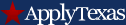 Application Changes
Updates have been made to the following:
Admissions application
2-Year Application 
Biographical Information
Educational Background
Residency
Extracurricular Activities
Employment Information
Essays
Certification of Information/Payment
Submission Page/Confirmation Email 

Scholarship application 
Personal Information Page
Family & Financial Information
Short Answer Questions
Admissions Application Changes
2-Year Application 
The application has been modified and now includes TOEFL and IELTS test information questions and a preliminary visa information page for use by international applicants. 
If the applicant responds on the biographical information page that he/she is not a U.S. Citizen or Permanent Resident and cannot qualify for Texas residency through responses to additional questions, the residency page will be replaced on the application with a visa information page.  
The international applicant:
Does not hold permanent residency status
Has not applied for permanent residency
Has not lived in Texas for 36 consecutive months leading up to high school graduation of completion of the GED
Is not a foreign national with a qualifying visa to domicile in Texas
Questions on the educational information page ask if TOEFL and IELTS tests have been taken and also ask the applicant to indicate his/her native language.
Application Changes
Biographical Information Page
New Address Standardization Software
The new software will correctly and accurately interpret an address in all of its variations and provide a standardized and deliverable address on the application.  
If the applicant enters an unverifiable address, a message will pop up asking if the address should be entered again or requiring verification that it is correct as written


If the address may have an apartment number, the applicant must enter the number or verify that the address is correct as written 


The applicant will not be able to save the page until the address is correct or verified as written.
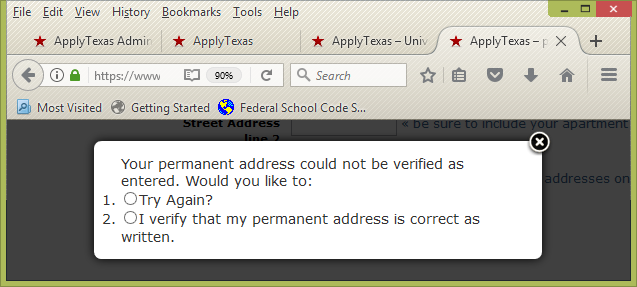 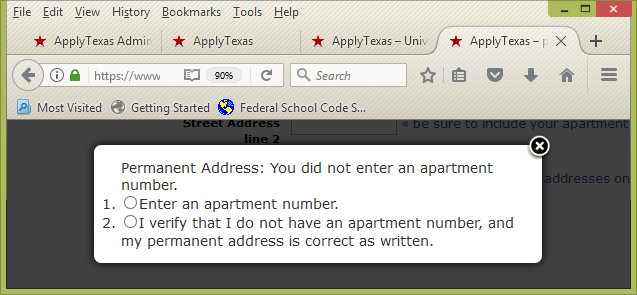 Application Changes
Biographical Information Page
Father” and “Mother” have been changed to “Parent/Guardian 1” and “Parent/Guardian 2”.
“Unknown or not applicable” has been added to the Parent/Guardian 2’s relationship menu.  This allows applicants with only one parent to ignore the second “Parent/Guardian” relationship if it is not applicable.
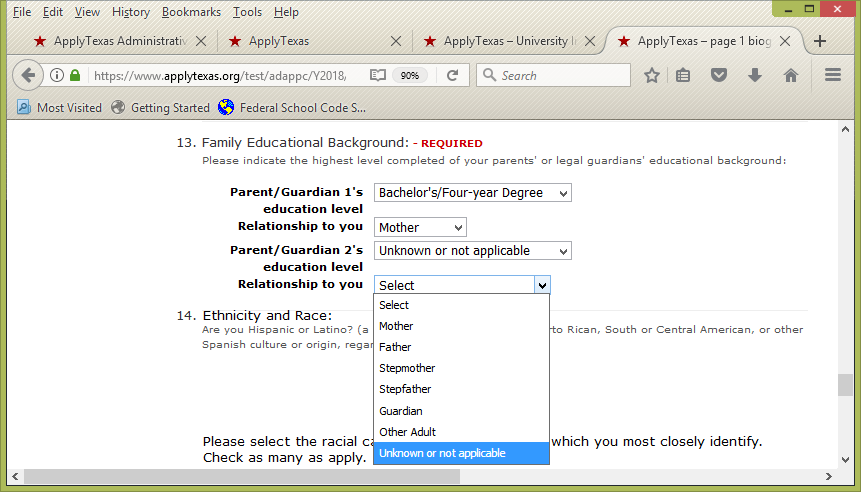 Application Changes
Biographical Information Page 
 Extend “application in progress” time
Previously, any applications that were started, but not submitted, were subject to removal from the site after 120 days.  
With the opening date moving to July 1, this will be extended to 180 days.
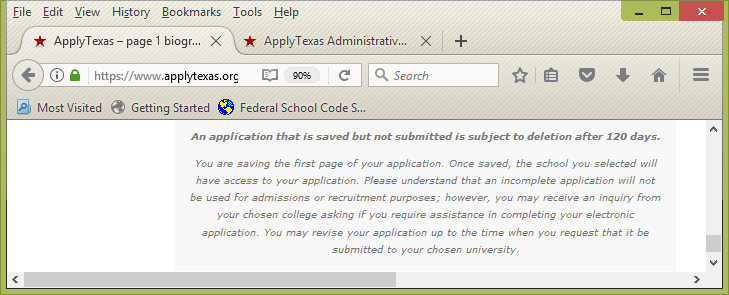 Application Changes
Biographical Information (continued) Page 
 Autofill Address Information
On the supplemental parent information question, the parent’s address information will be imported from the profile if the student indicates that he/she lives with the parent.
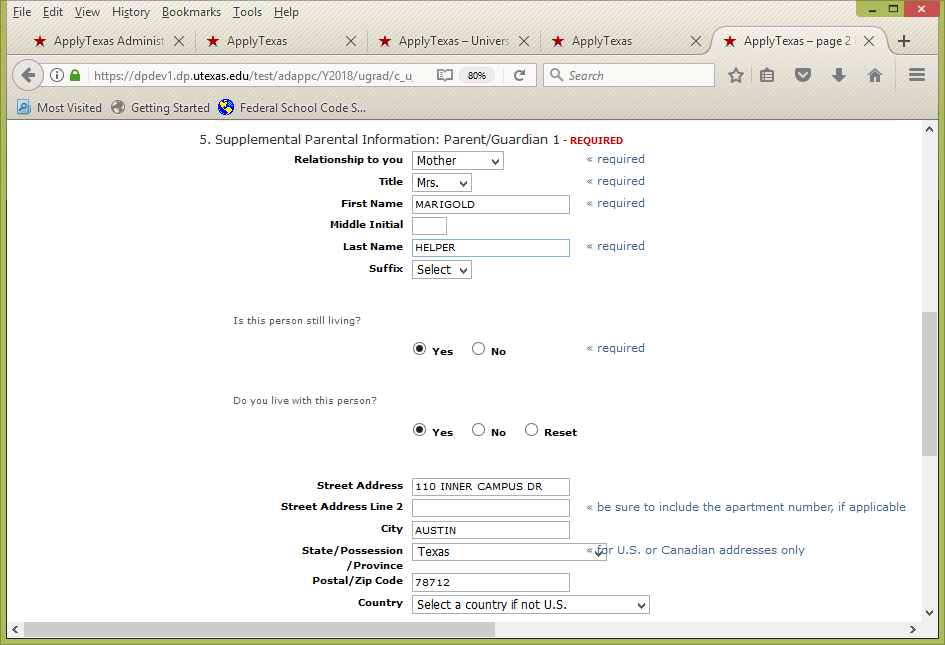 Application Changes
Educational Background Page
A high school graduation date will now be required of all applicants if high school information is entered.
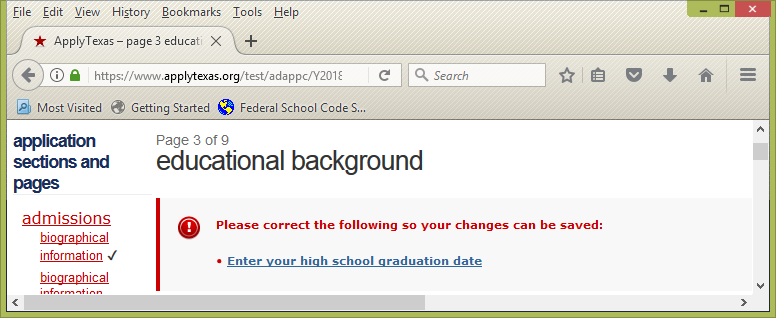 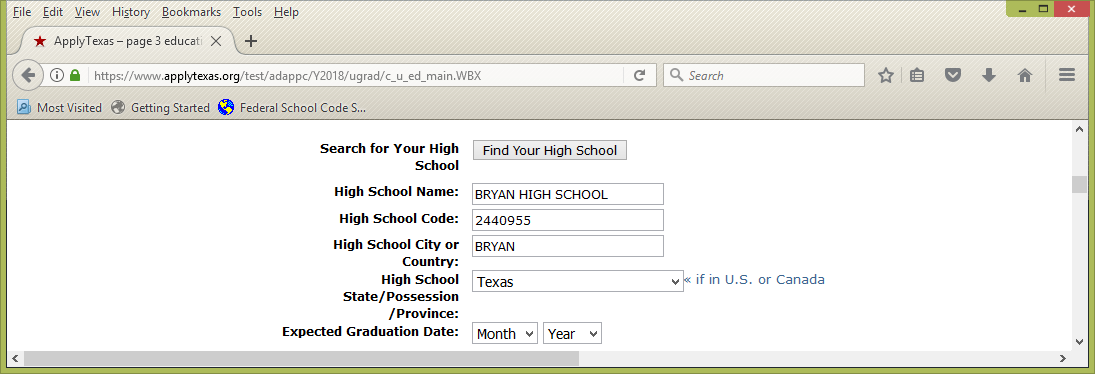 Application Changes
Educational Background Page
A new question has been added to the Readmit Undergraduate application asking the applicant why he/she is applying for readmission and for the last semester attended.
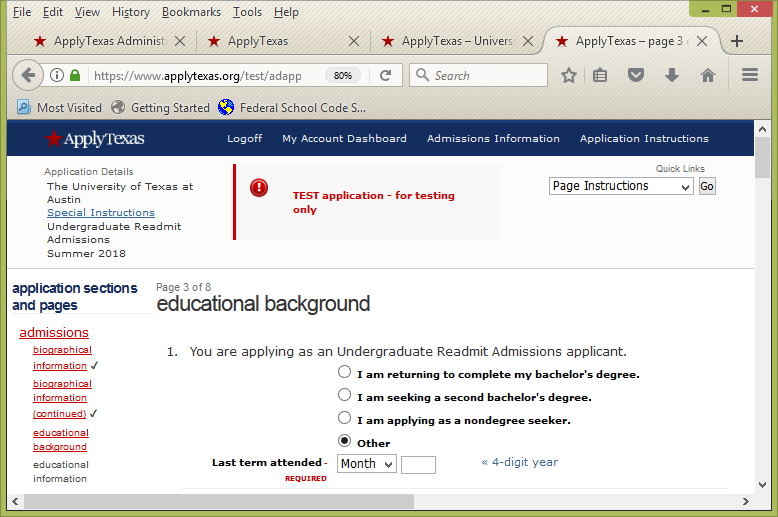 Application Changes
Residency Page
A new “show/hide” feature has been added to the question asking the applicant if his/her parent or legal guardian is a U.S. Citizen.  Only if the applicant answers “no” will additional questions about residency be asked.
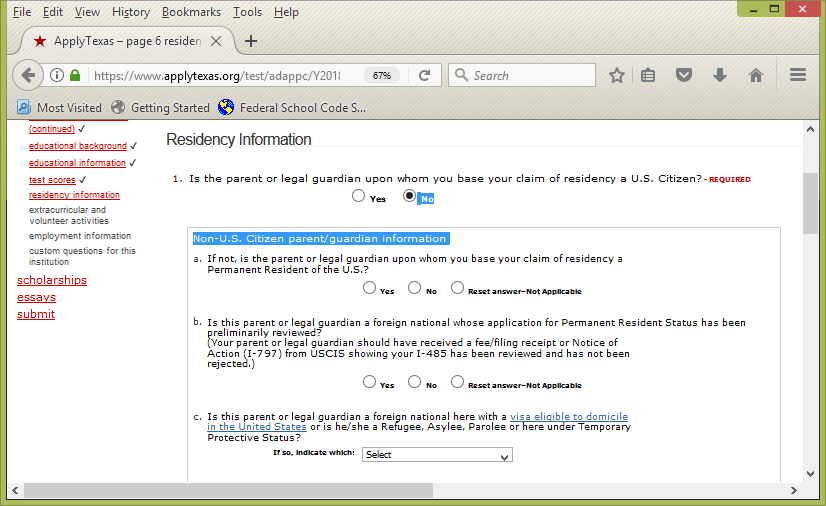 Application Changes
Community or Volunteer Service Page
The “year” of service field has changed from an open text field to a drop down menu.
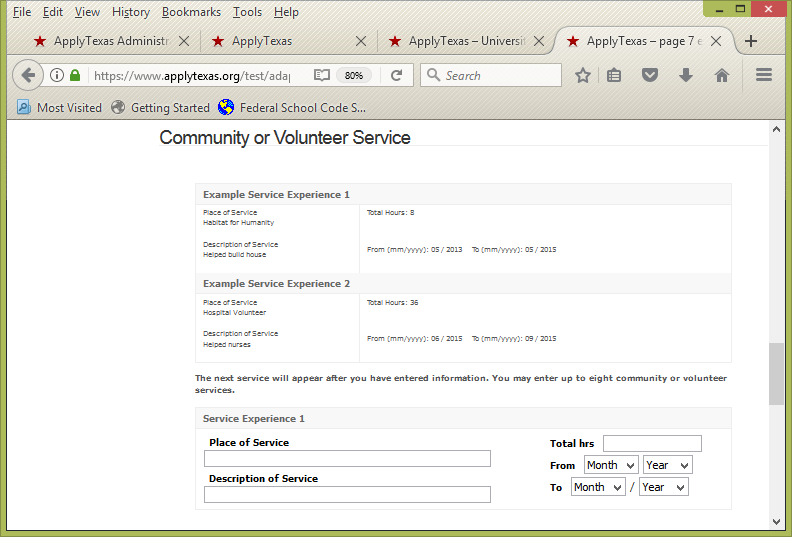 Application Changes
Employment, Internships, and Summer Activities
The open text “year” fields have been replaced with pull down menus.
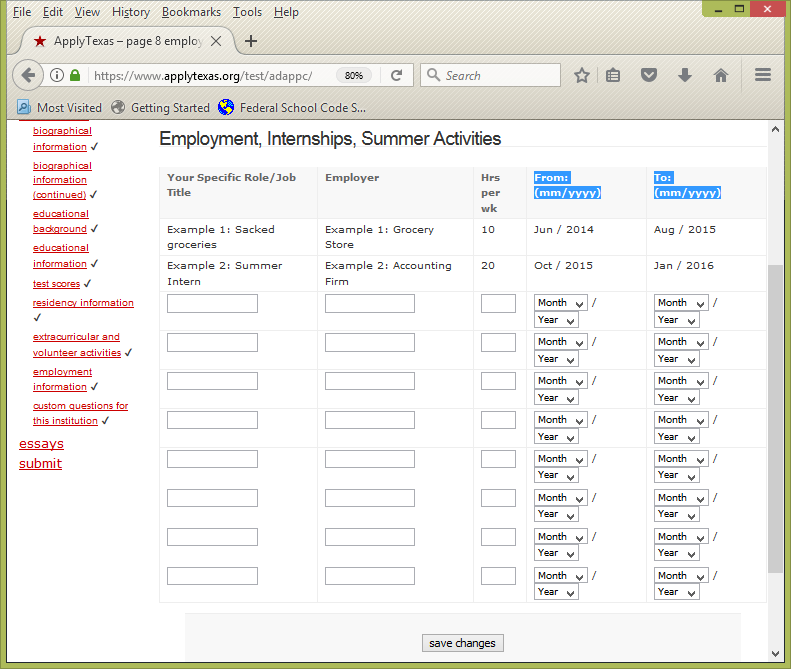 Application Changes
Essay Page
The suggested essay length has been changed to 500-750 words.
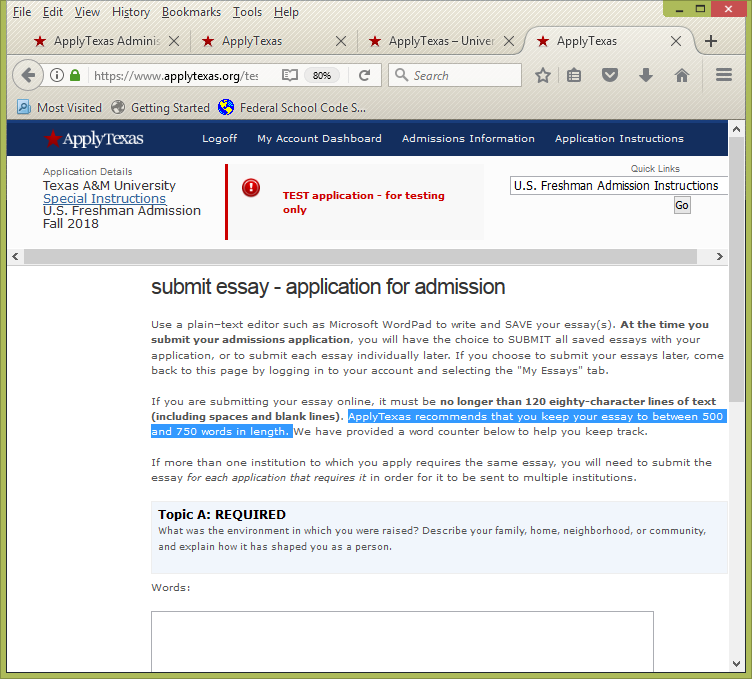 Application Changes
Payment Section
Additional text has been added to the fee waiver payment option saying that some institutions do not offer waivers and to follow up the institution for more information.
Current waiver message:
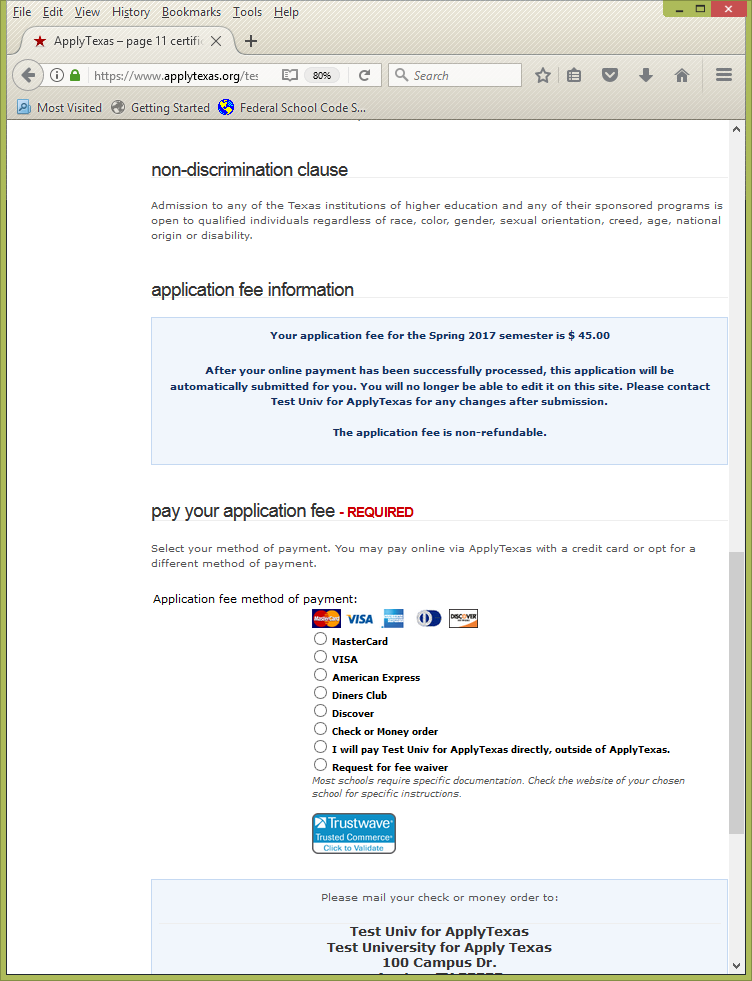 Modified waiver message:
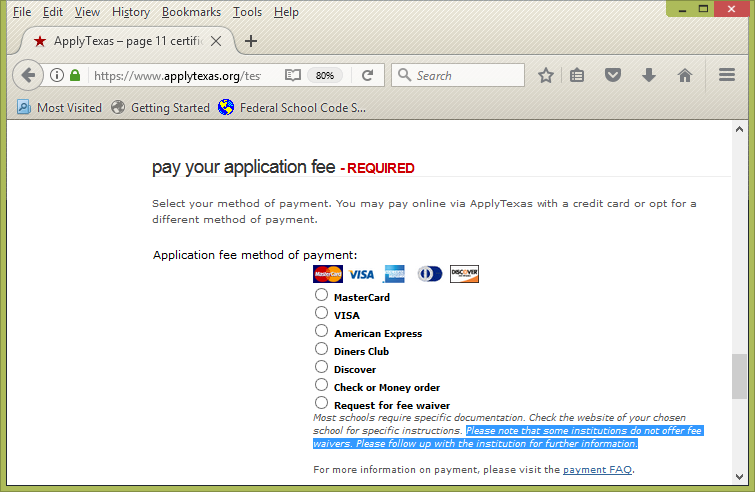 Application Changes
Payment Section
If an institution doesn’t charge an application fee on ApplyTexas, applicants will see the following message on their applications:
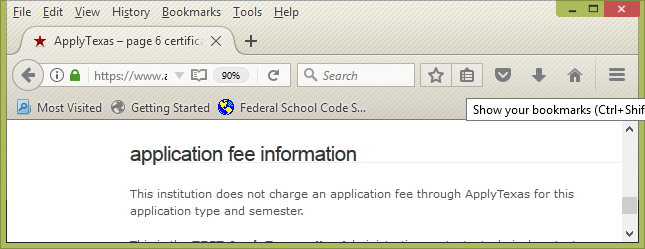 Scholarship Application Changes
Personal Information
Applicants were previously asked to list up to five universities that they had either applied to or planned to apply to:
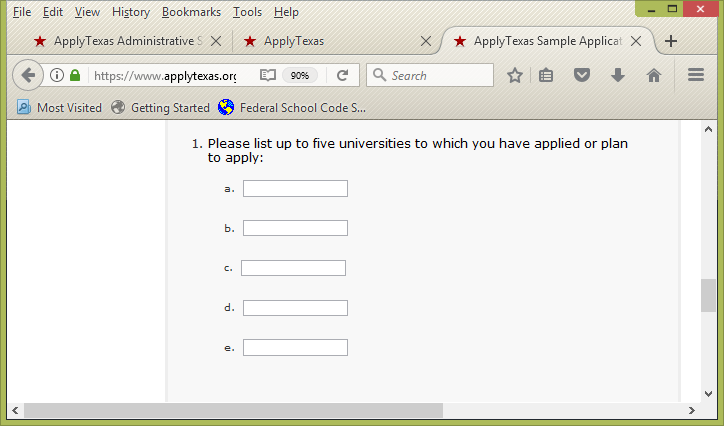 This question has been removed from the application.
Scholarship Application Changes
Family & Financial Information Page
“Father” and “Mother” have been changed to “Parent/Guardian 1” and “Parent/Guardian 2”.
The applicant will select the relationship from a drop down menu.
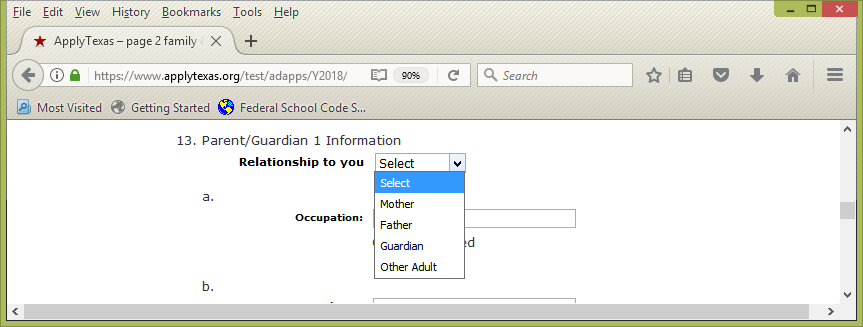 Scholarship Application Changes
Short Answer Questions
Question wording has been updated for clarity.
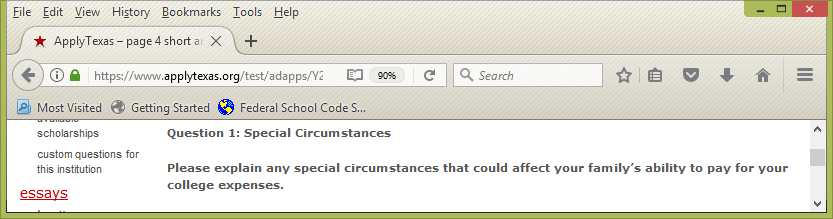 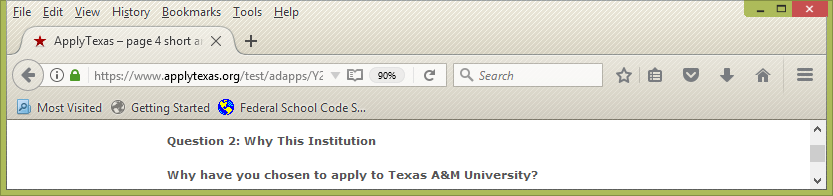 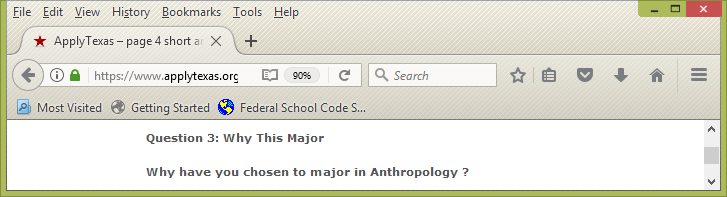 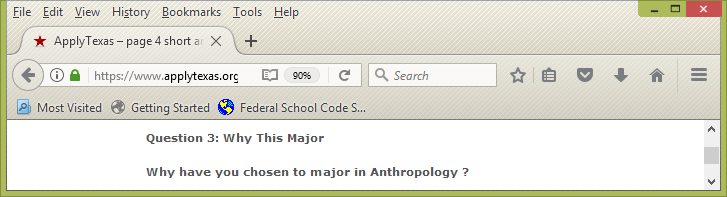 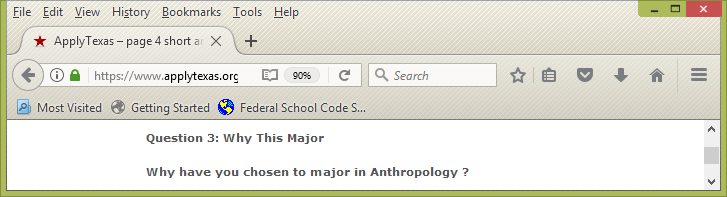 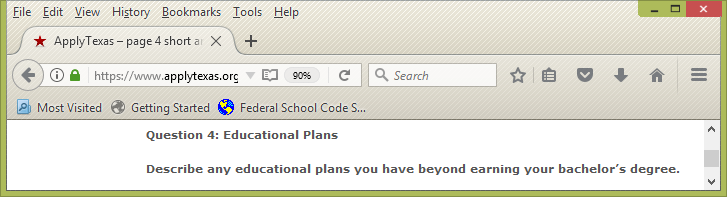 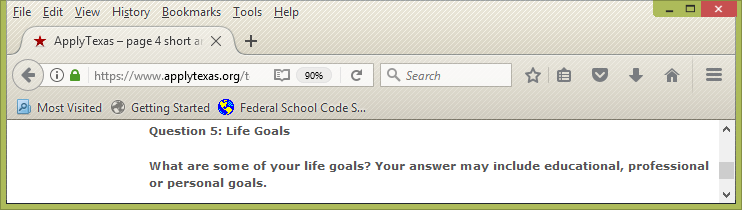 Application Changes
Submission Page
New wording and a checkbox have been added to the submission screen alerting the applicant that submitted applications may not be changed on the ApplyTexas site.
The box must be checked before the application may be submitted.
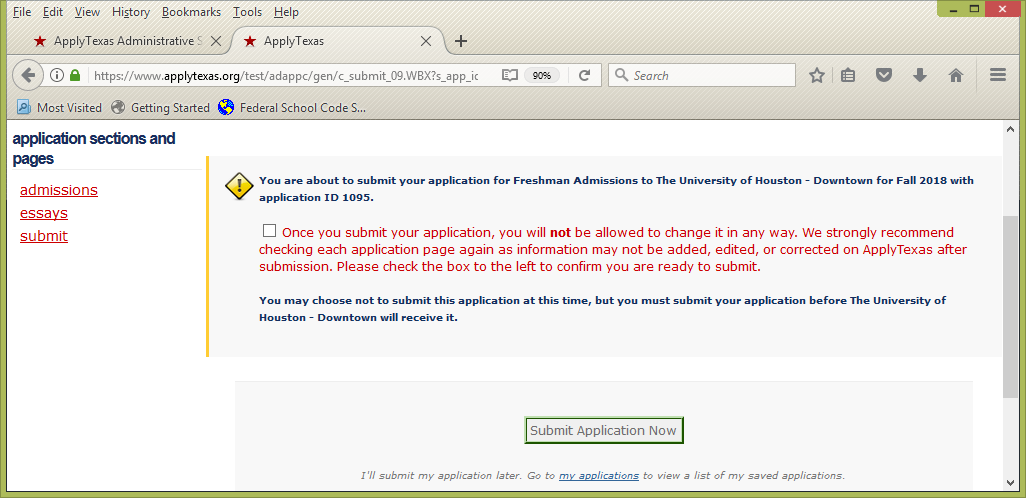 Application Changes
Submission Confirmation
After an application is submitted, the next screen displays a message that the submission was successful and that the application will be sent to the receiving institution within two business days.
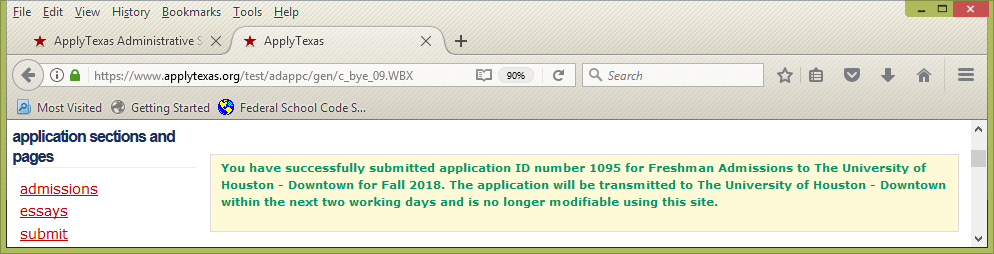 In addition, an update was made to the confirmation email that the student receives after submission. The wording now reads:

“Your application will be sent to the above school in the next two working days, and there may be subsequent overnight processes necessary at your target institution before they are able to contact you.  Please also keep in mind that weekends and holidays may further delay this communication.”
Administrative Updates
EDI Changes
New cycle changes that affect EDI can be found on the institution’s administrative site.
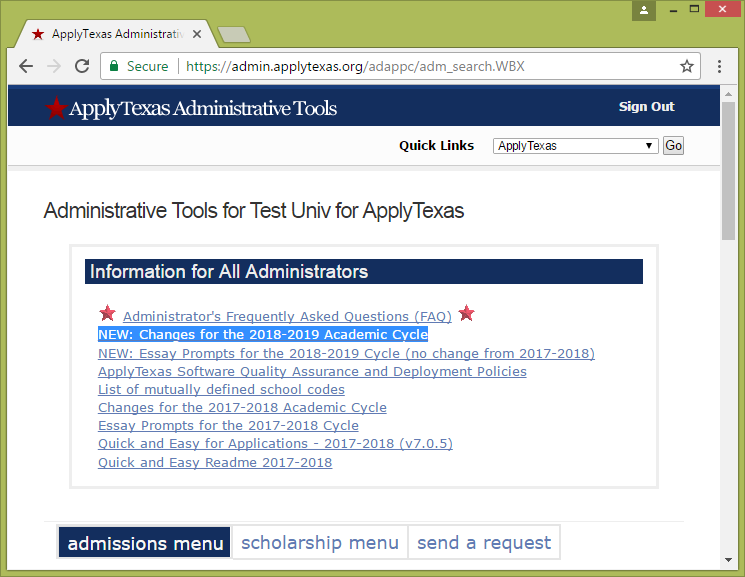 Administrative Updates
Site Security
ApplyTexas:
Sends applications to the NSC through a secure SFTP connection
Further encrypts Social Security numbers and partial credit card data before transmission
Site is scanned each month by Trustwave for PCI compliance.  Certificate can be found on the administrative site
Site is now given a deep penetration scan annually by the UT Austin Information Security Office
****Custom question responses do not receive double encryption before transmission.  Personal and sensitive information, e.g. Social Security numbers or HIPAA information, should not be requested using a custom question.****
Administrative Updates
Custom Essay Deadlines
Institutions may now customize essay deadline by application type.  The custom deadline must be on or after the application deadline. If a specific deadline isn’t entered, essay submission will continue the same as it has, with no deadline.
Customize the deadline using the “Change Deadlines, Fees, Messages & Essay Requirements” section of the executive menu.
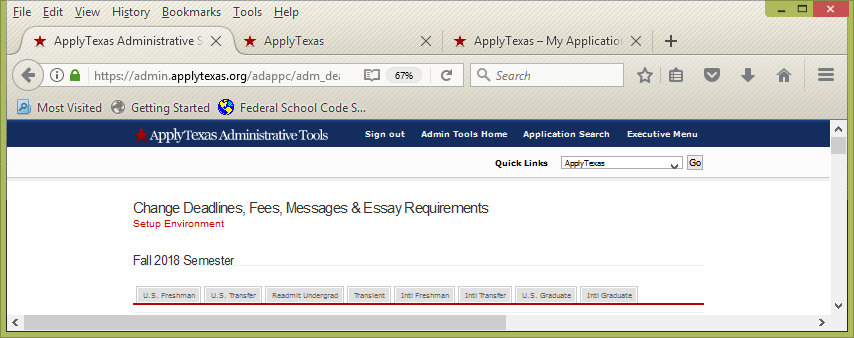 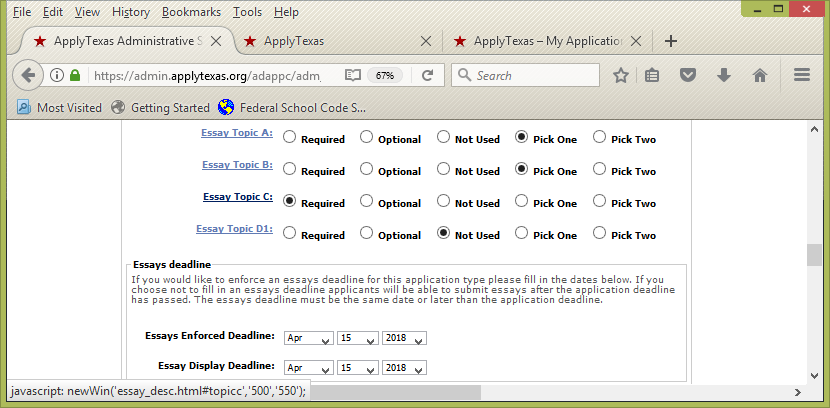 Administrative Updates
Application View/Contact Information
Institutional contact information from the submission email has been added to the application view at the end of the application.
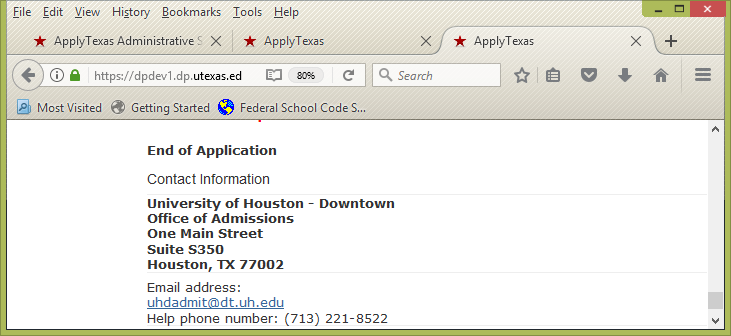 Counselor Suite Updates
International Freshman Application Information
Previously, only application information for students applying as a U.S. Freshman to a 4-year institution or students applying to a 2-year institution were included in the Counselor Suite.
International Freshman application information is now included in the suite as well.
Continuing Initiatives
Expand Data Elements
Additional information will be added to the admission application reports that are downloaded from the administrative site:

Parent education information
Transfer credit
High school graduation date
High schools attended with to/from dates
Colleges attended with to/from dates

These changes will be added as time permits.
Application Testing
New Cycle Test Site Is Open
The test application can be found at https://www.applytexas.org/test/adappc/gen/c_start.WBX .  

For questions on completing test applications, contact the help desk and please send us your comments and questions.
Questions?  Need Help?
Contact us at:
applytexas_adm@austin.utexas.edu
ApplyTexas
Many Schools One Application